PPAP
Production Part Approval Process
Contents
Introduction

General

PPAP Document Requirement

Customer Notification and Submission Requirements

Submission to customer- Level of evidence

PPAP Process Requirement
Introduction
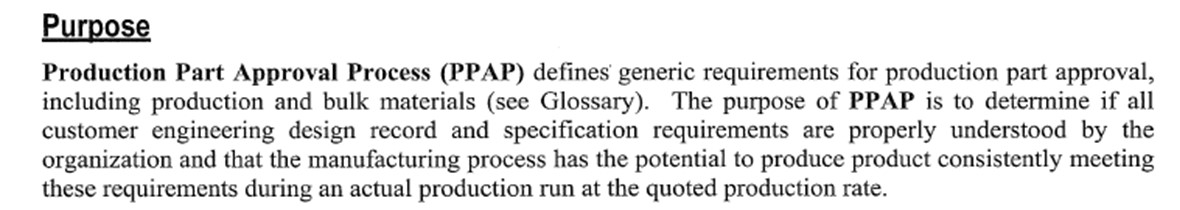 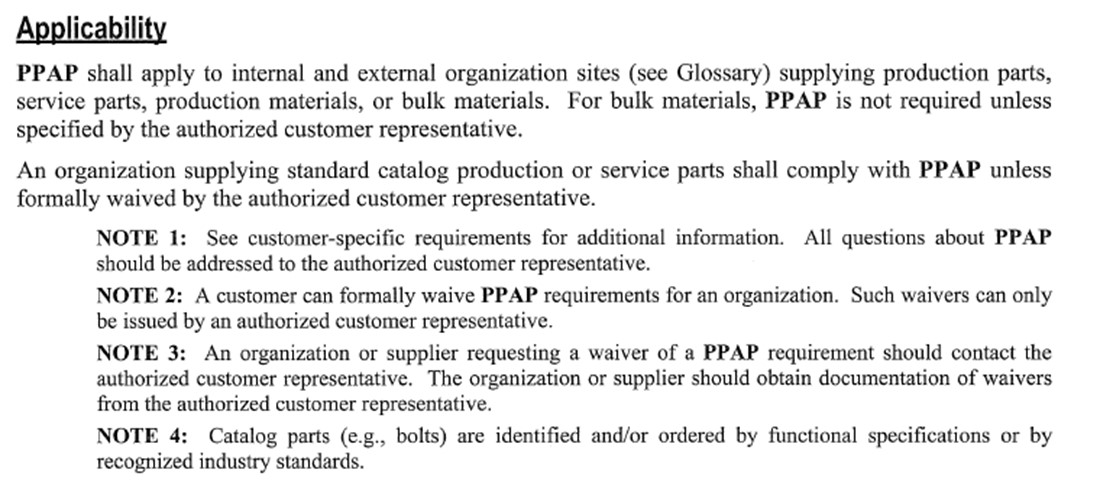 General
Submission of PPAP
The organization shall obtain approval from the authorized customer representative for:
A new part or product 
Correction of a discrepancy on a previously submitted part
Product modified by an engineering change to design records, specification or material
PPAP- Documents Requirement
The organization should meet all documents specified in AIAG PPAP manual along with customer specified requirements if any, list of docs are
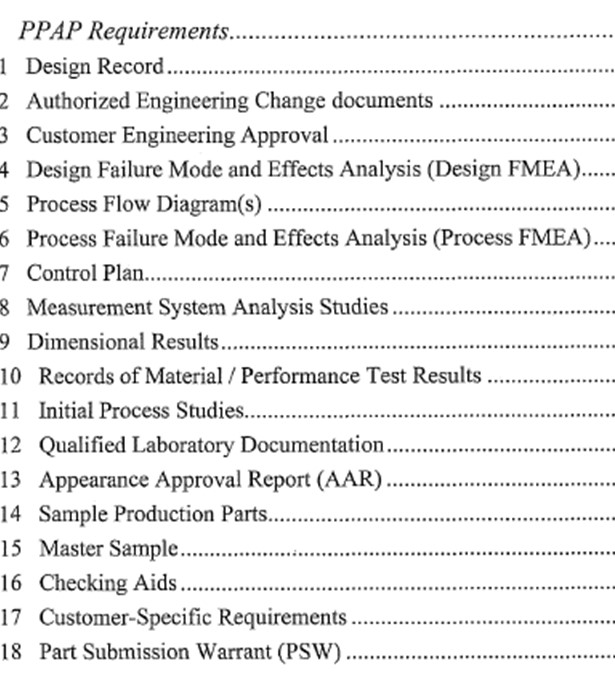 PPAP- Documents Requirement
DESIGN RECORD:-

1 Drawings

2. CAD/CAM data

3. BLACK BOX Part - Record specifying interface and performance requirements 

4. CATALOG PART– functional specification or a reference to a recognized industry standard

5. BULK MATERIAL- identification of raw material, formulations steps and parameters, and final product specification or acceptance criteria
PPAP- Documents Requirement
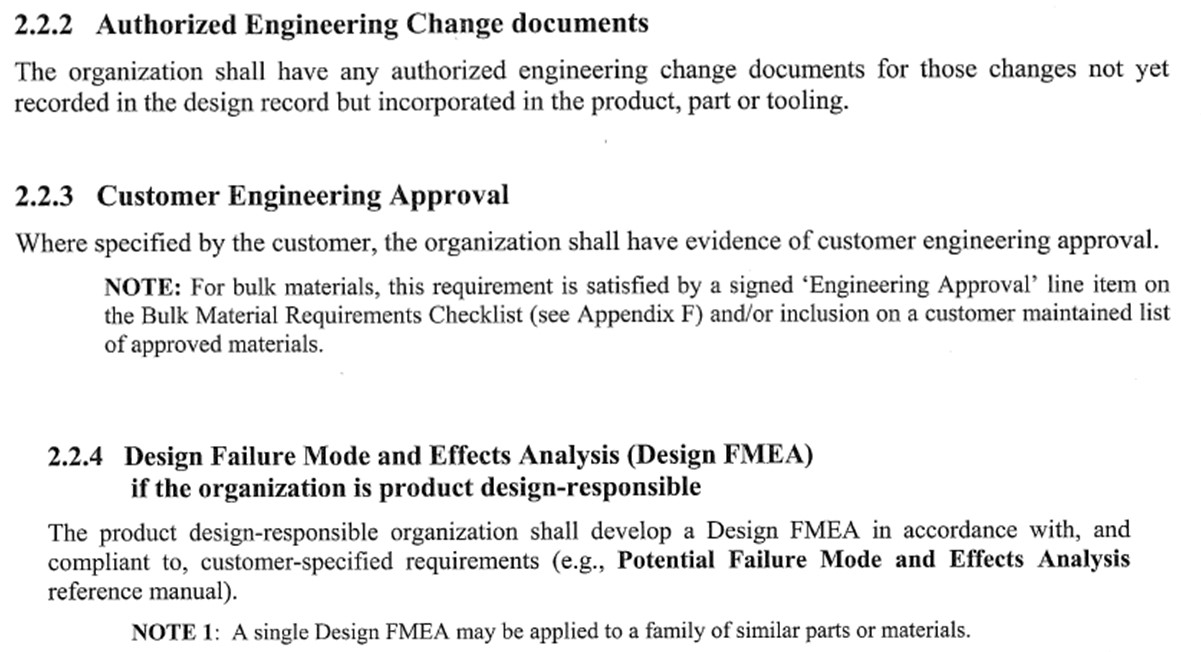 2
3
4
PPAP- Documents Requirement
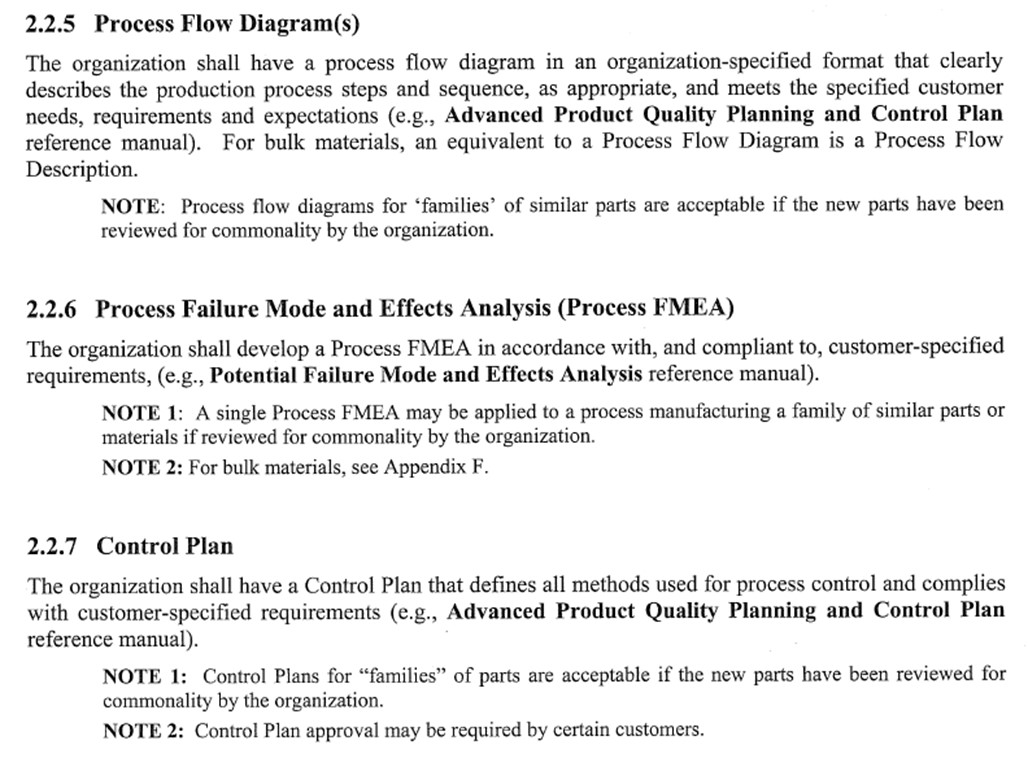 5
6
7
PPAP- Documents Requirement
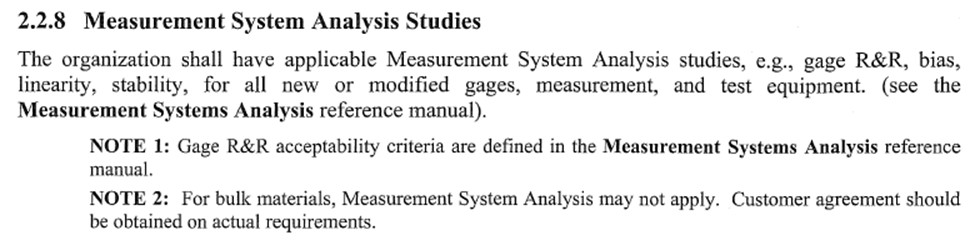 8
9
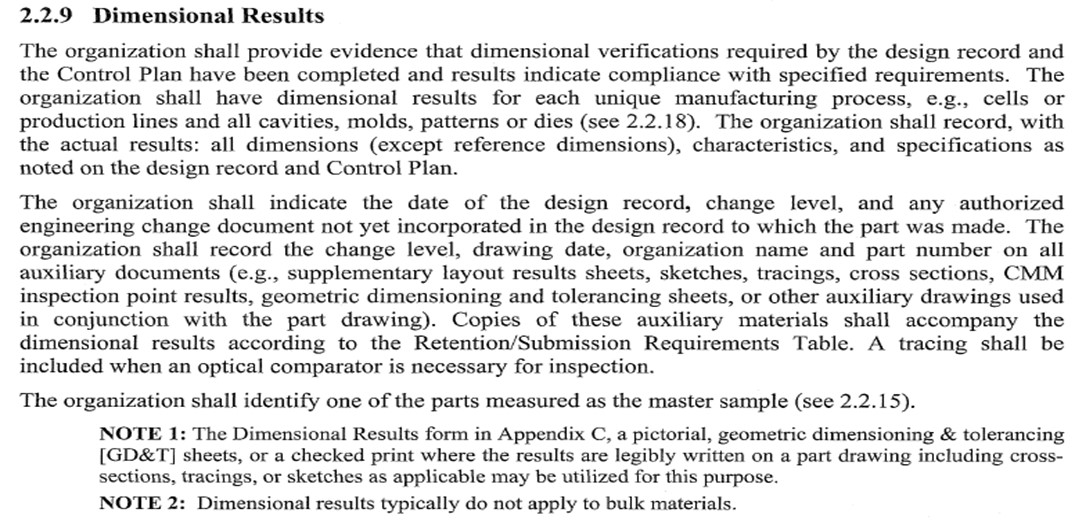 7
PPAP- Documents Requirement
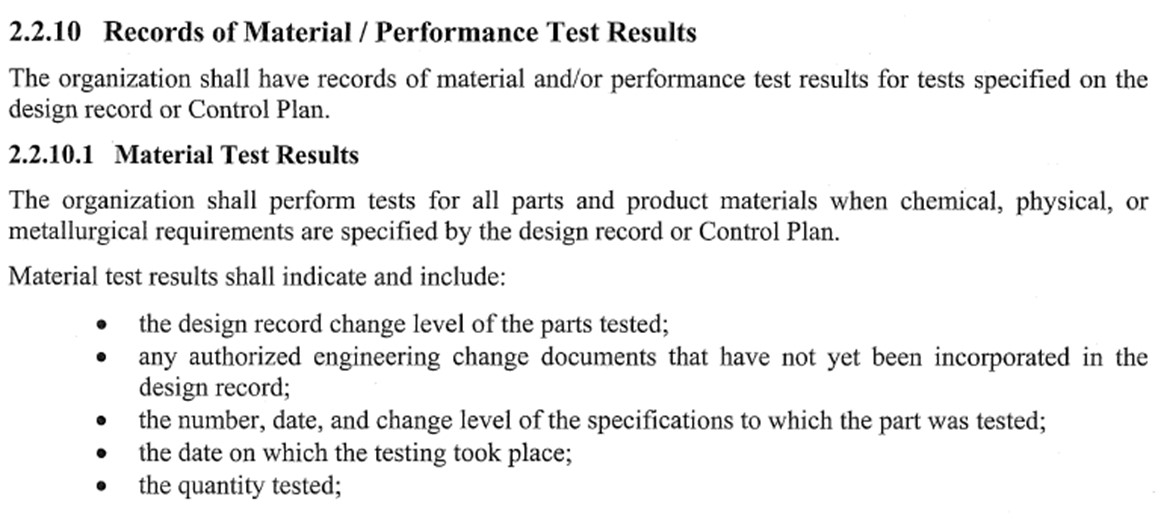 10
10.1
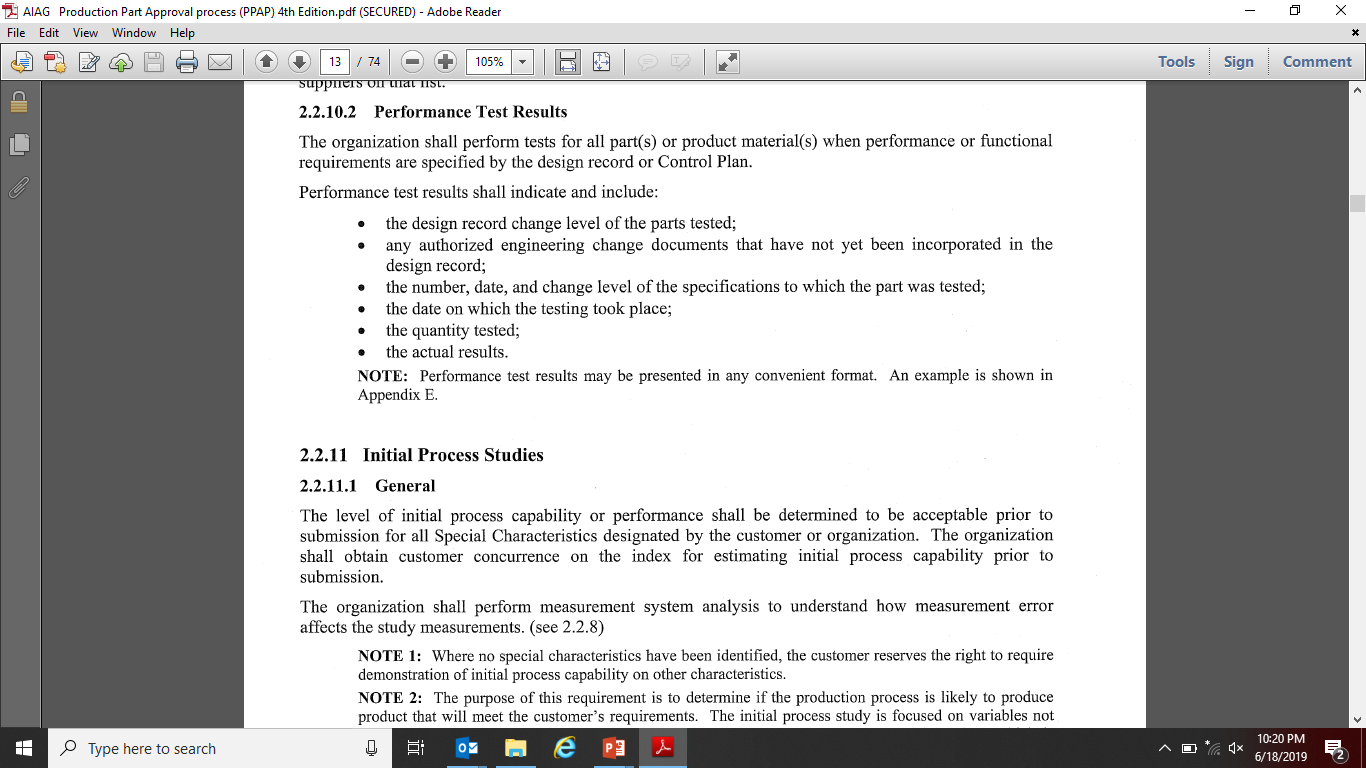 10.2
PPAP- Documents Requirement
11. Initial Process Study

Initial process study is to be carried out for all Special characteristics, that is Fit, Function and Critical Characteristics

MSA must be performed for the instrument used to conduct initial process study

Initial Process studies are Short Term and will not predict effect of time and variation in 4M-T conditions over long run

A short term study should be carried out with 25 subgroups containing at least 100 readings from consecutive parts
PPAP- Documents Requirement
11.1 Quality Indices

Cpk- Capability index for stable process
 Sigma – R-bar/d2- Within subgroup variation
Process capability based on variation observed within subgroup only
Indicator of how good a process can be if within subgroup variations are eliminated
Cpk should be calculated when process is stable

Ppk- Performance Index
Sigma- Root mean square- All of individual data
Process performance based on variation throughout full set of data
It is not limited to within subgroup variation
It can not isolate within subgroup variation from between subgroup variation
When process is unstable and under unknown causes Ppk to be used
PPAP- Documents Requirement
11.2 Acceptance Criteria









If above acceptance criteria is not satisfied,

Prepare improvement get customer agreement

Do 100% inspection as agreed with customer till improvement
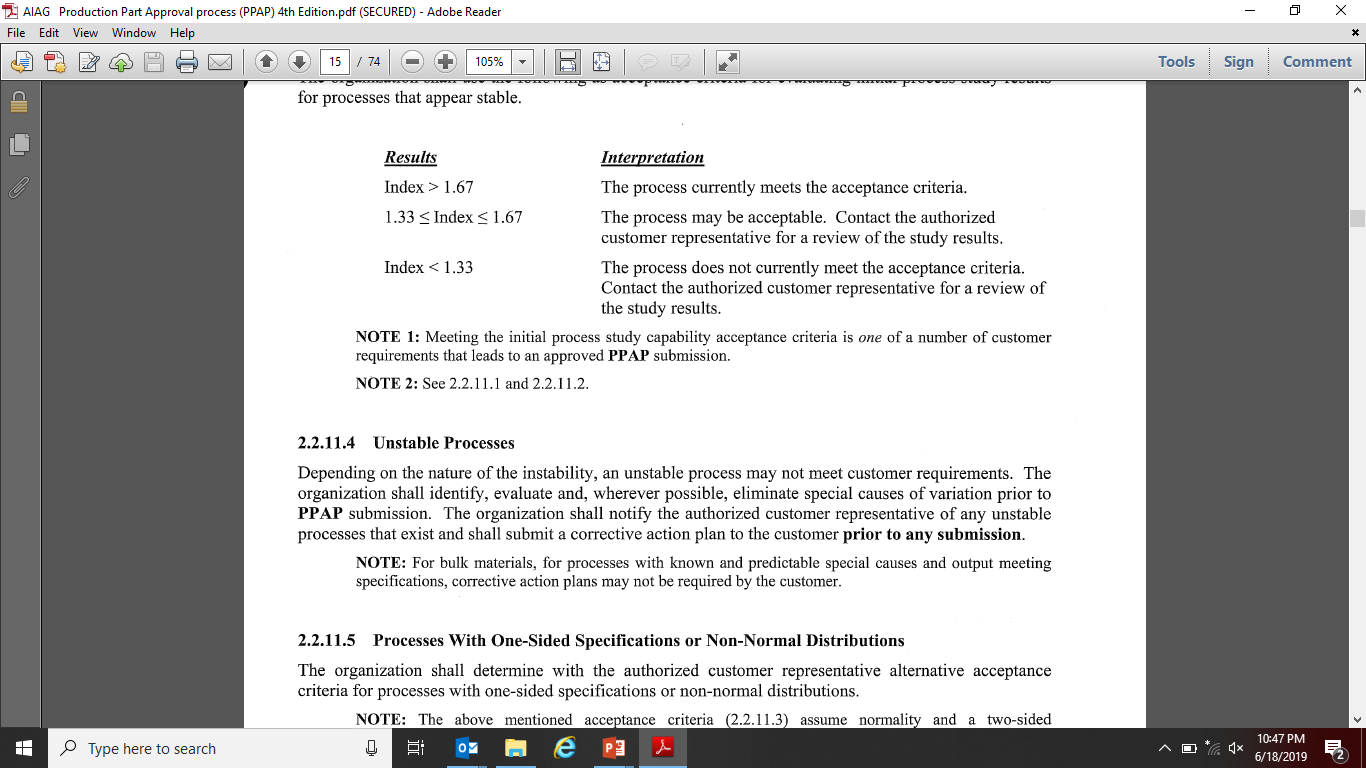 PPAP- Documents Requirement
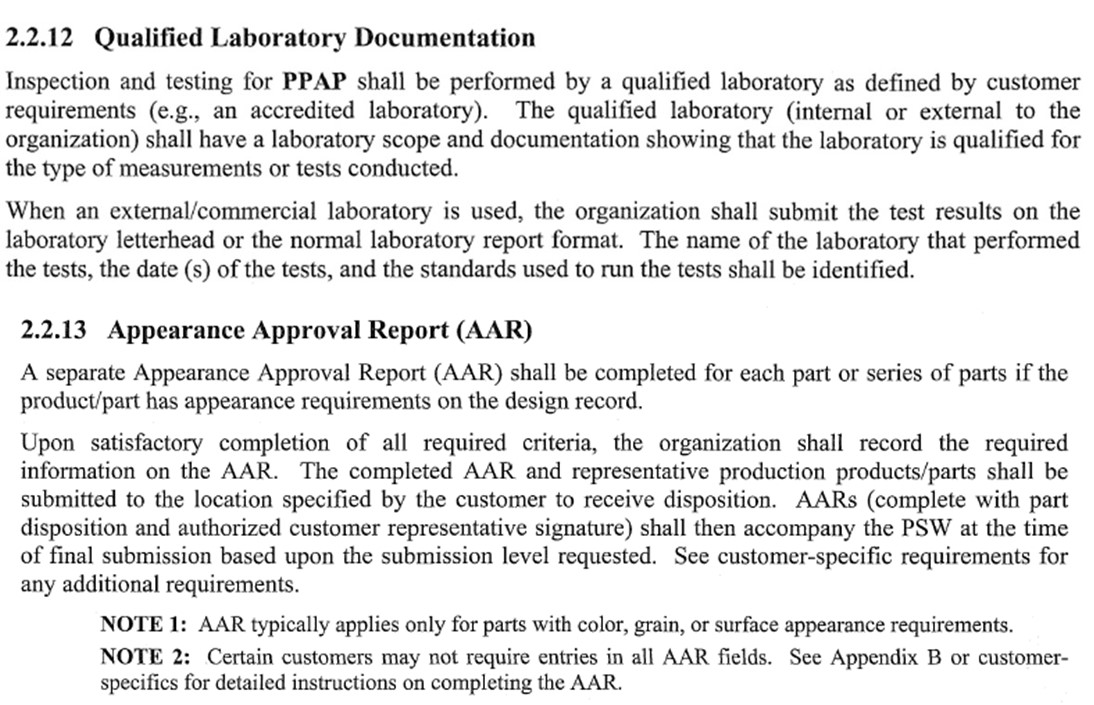 12
13
PPAP- Documents Requirement
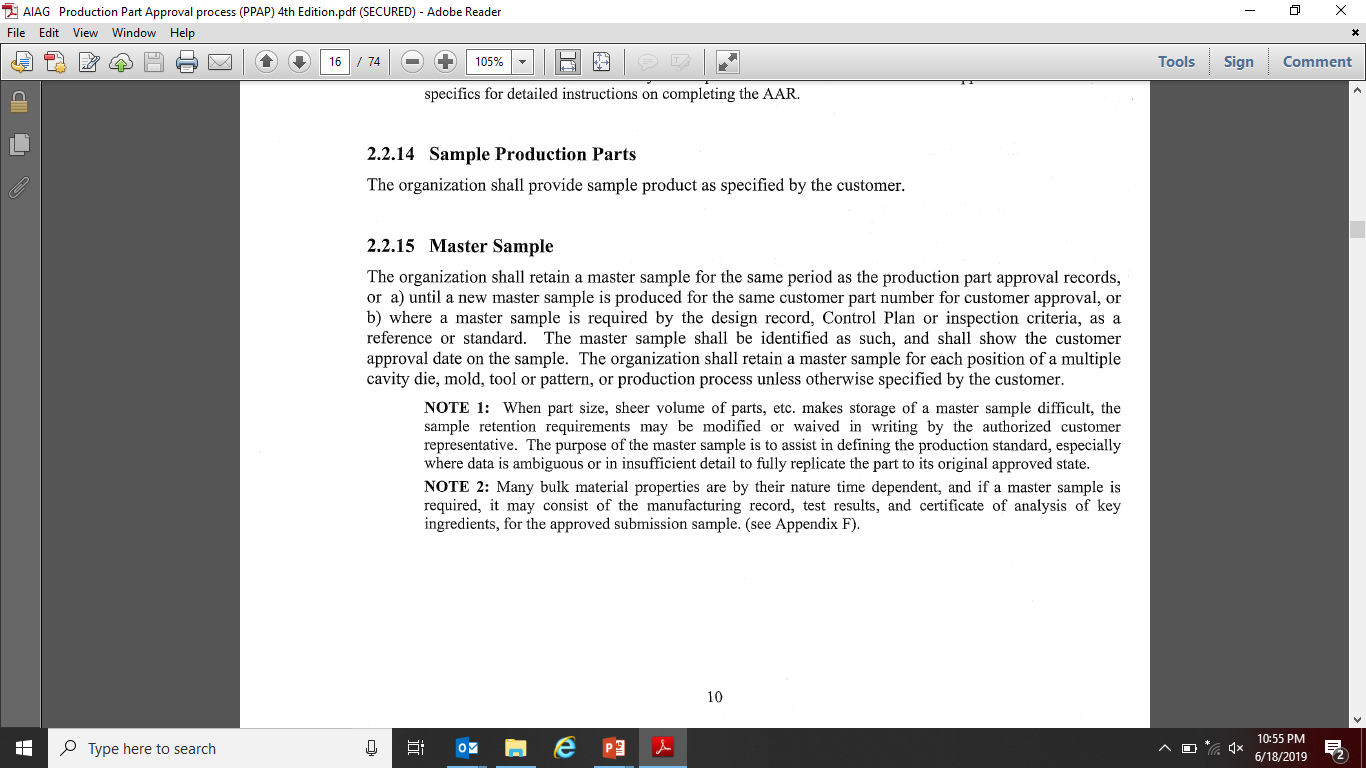 14
15
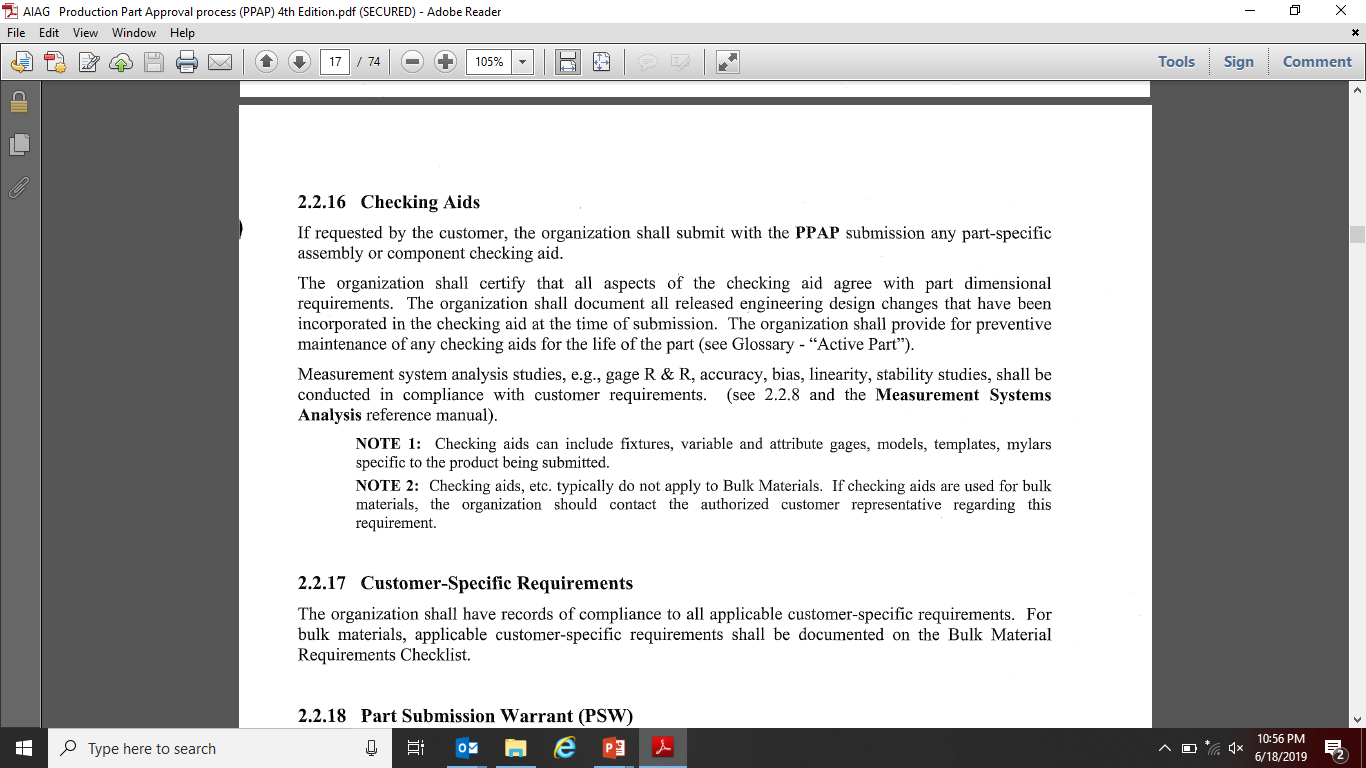 16
PPAP- Documents Requirement
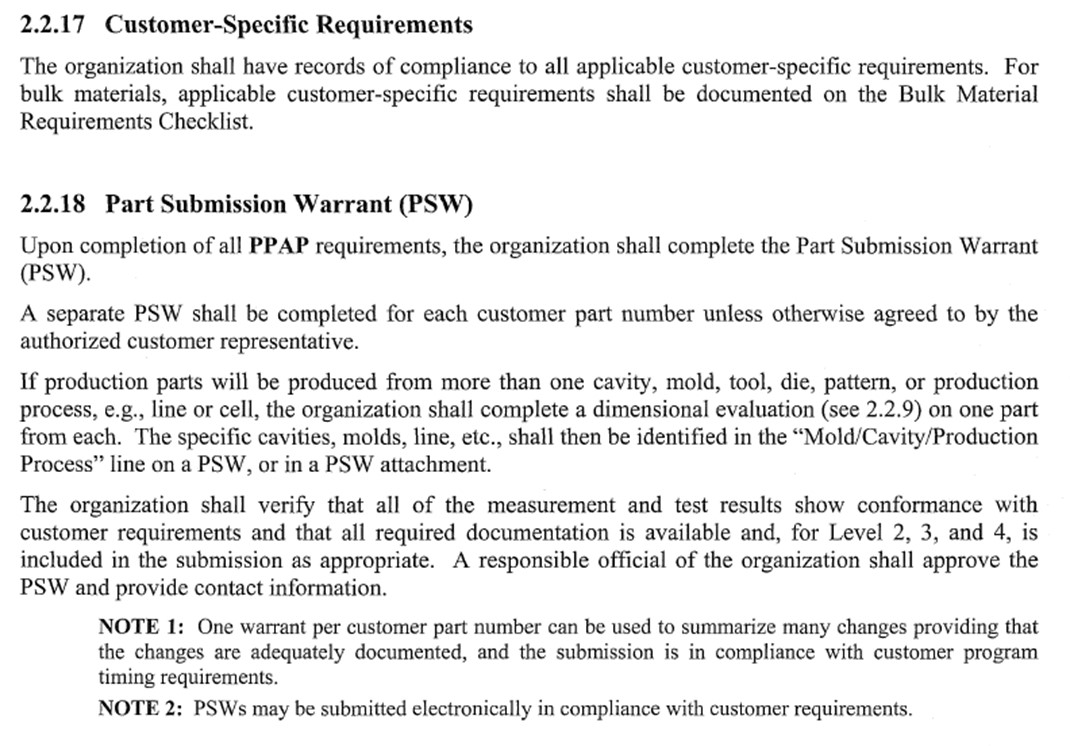 17
18
PPAP- Documents Requirement
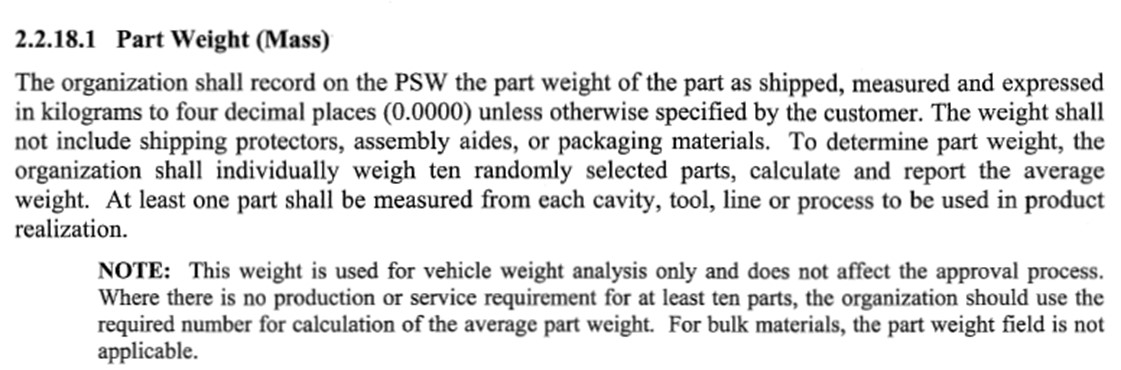 18.1
PPAP- Documents Requirement
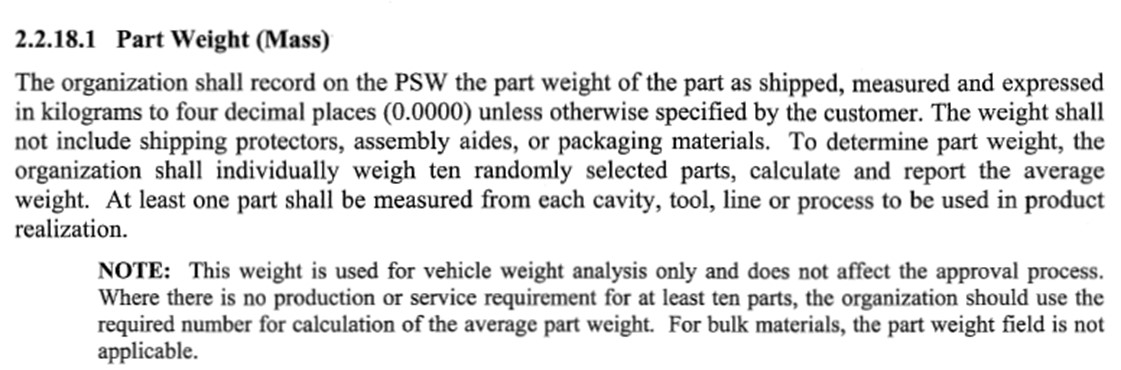 18.1
Customer Submission & Notification Requirements
Customer Notification
The organization shall notify customer of any planned changes as mentioned in table for approval in advance
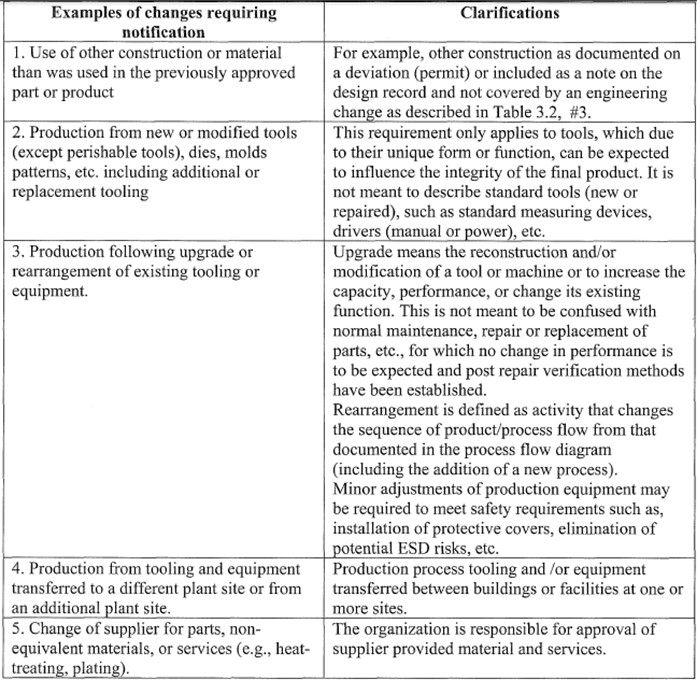 Customer Submission & Notification Requirements
Customer Notification
The organization shall notify customer of any planned changes as mentioned in table for approval in advance
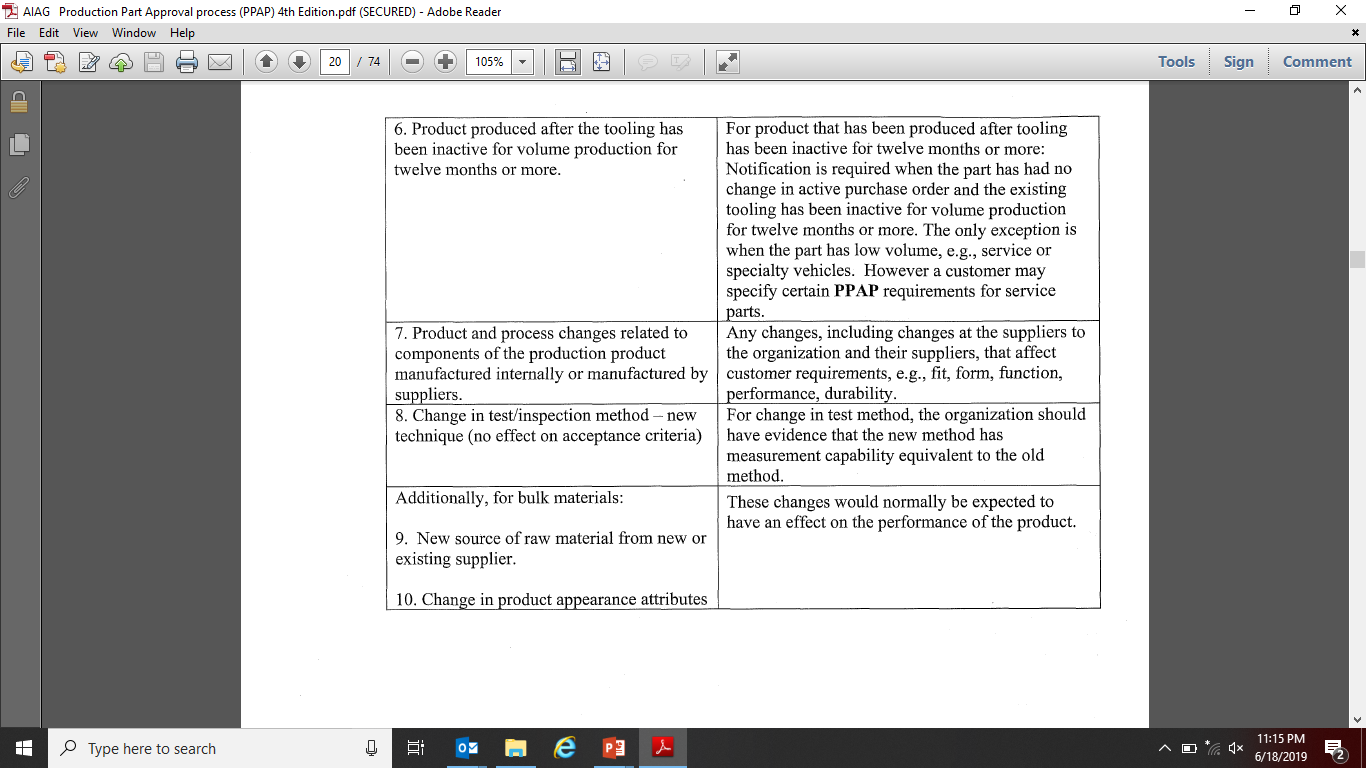 Customer Submission & Notification Requirements
Submission to Customer
The organization shall submit for PPAP approval prior to first production shipment in the following situations
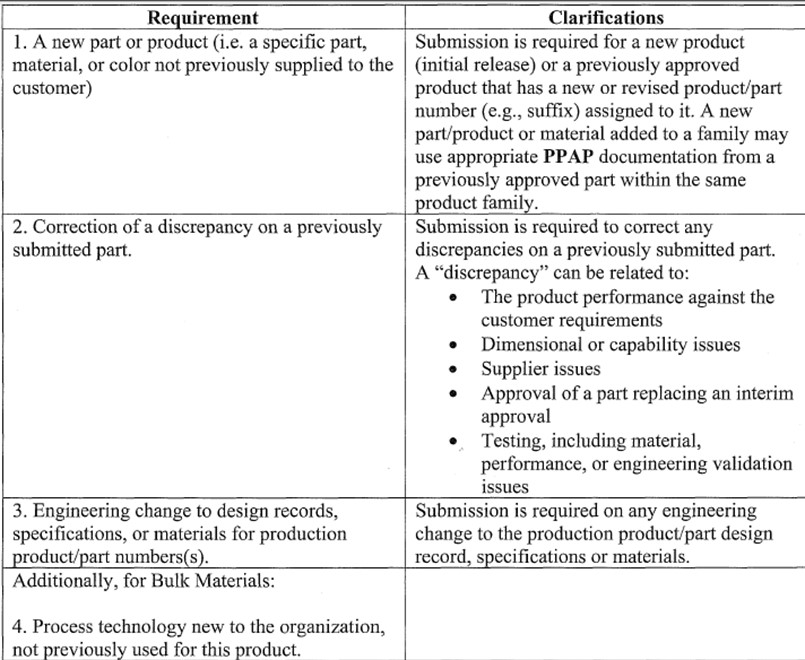 Submission Level
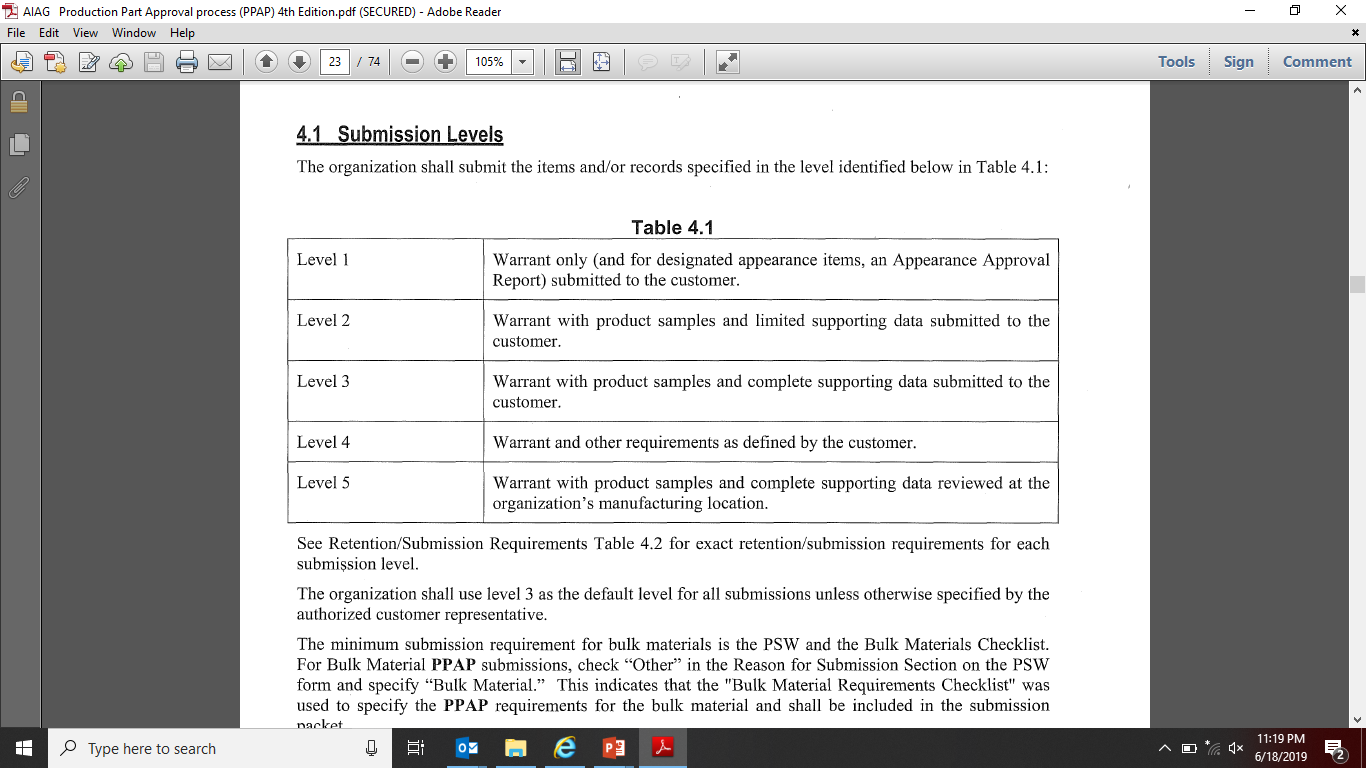 Submission Level
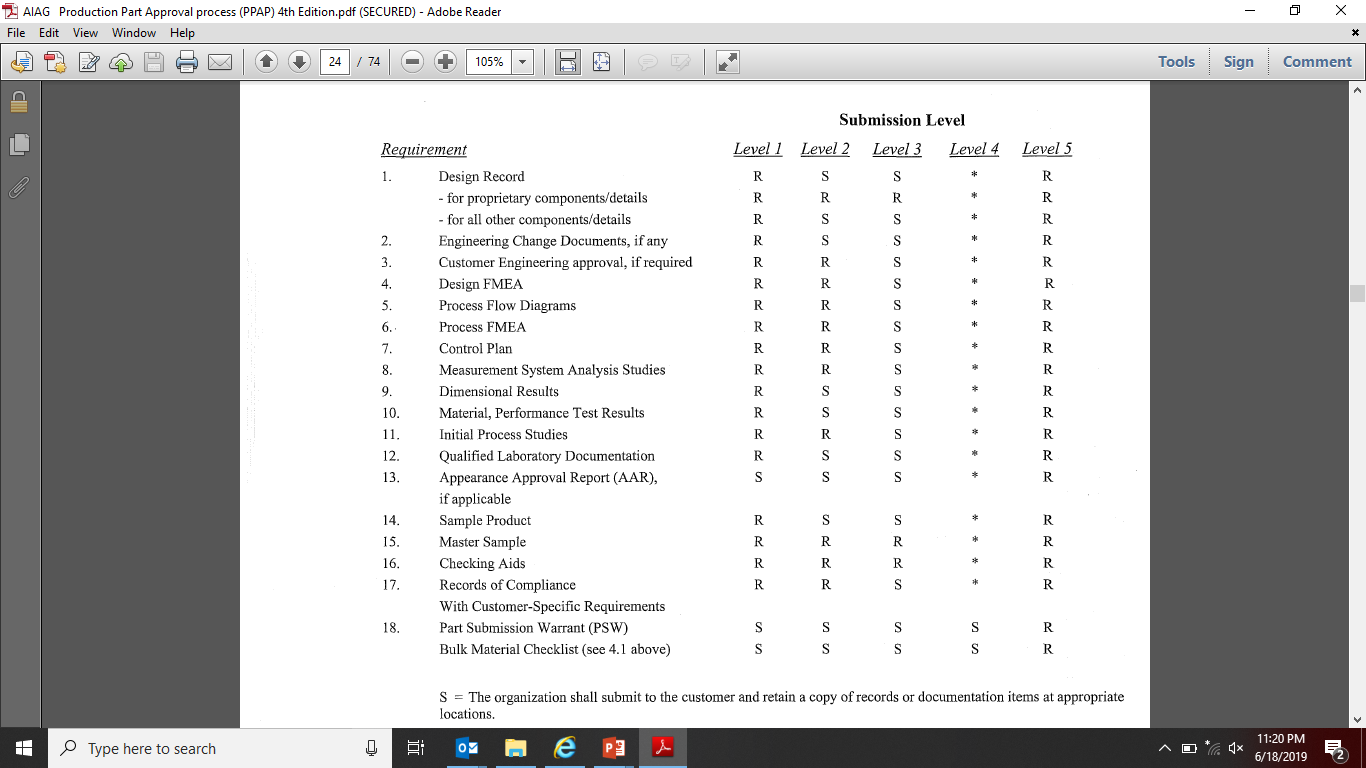